Why are Express Lanes being considered?
Express Lanes offer an option with reliable travel times
Express Lanes provide flexibility into the future
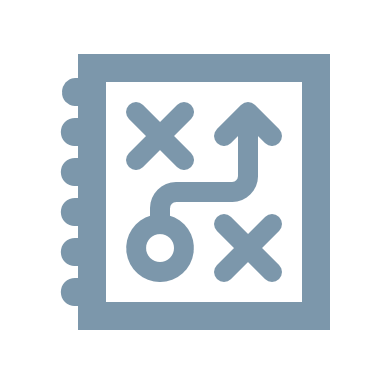 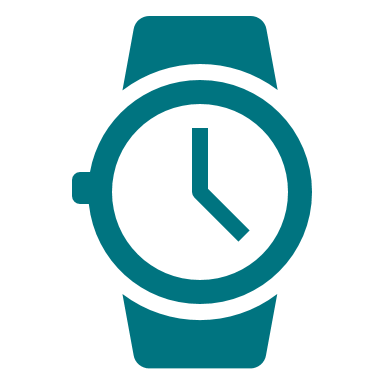 Adding Express Lanes improves travel times and speeds across all lanes
Express Lanes help solve the funding shortfall
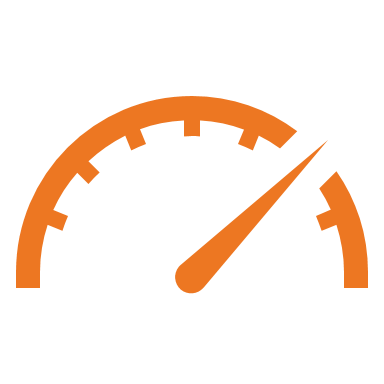 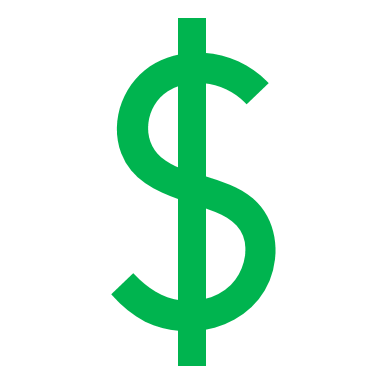 CDOT is required to consider managed lanes per Policy Directive 1603
Express Lanes work to move more people rather than just more vehicles
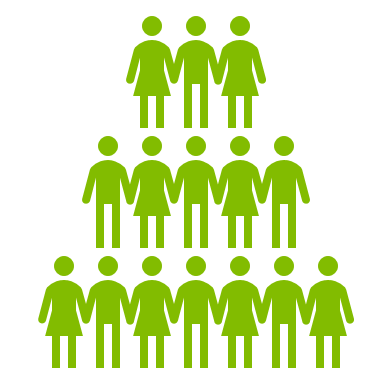 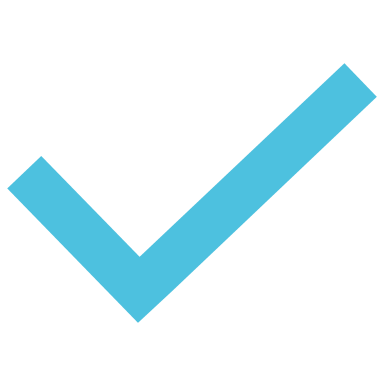 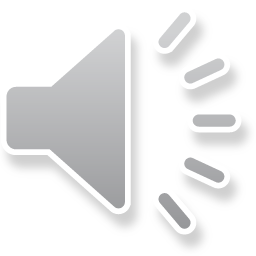 1